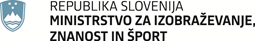 Predstavitev osnutka zakonskega gradiva novegaZakona o izobraževanju odraslihZveza srednjih šol in dijaških domov SlovenijeBled, 30. 1. 2017
Člani delovne skupine, ki jo je imenovala ministrica:
SSIO: dr. Sonja Kump
MIZŠ: mag. Katja Dovžak, Neda Marunica, dr. Anida Sarajlić, Teja Dolgan
ACS: Andrej Sotošek, mag. Peter Beltram